Оформление титульного слайда – на Ваше усмотрение Обязательно указать ФИО
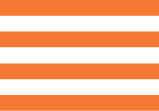 ДАТА
СЕЙЛЗ-ХАУС ЭВЕРЕСТ
Шаблон слайда для выполнения задания.
Этот слайд Вы можете оформить на Ваше усмотрение.
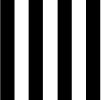 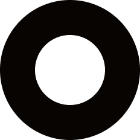 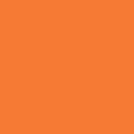 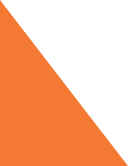 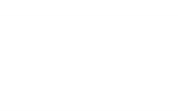 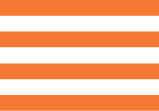 ДАТА
СЕЙЛЗ-ХАУС ЭВЕРЕСТ
Шаблон для медиаплана.
В таблицу ниже Вы можете добавить нужное Вам количество строк.
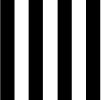 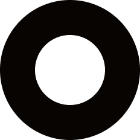 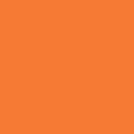 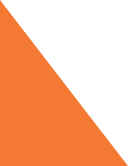 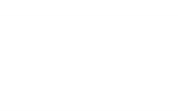